ΓΕΛ ΛΑΓΚΑΔΑ
H σχολική μας βιβλιοθήκη
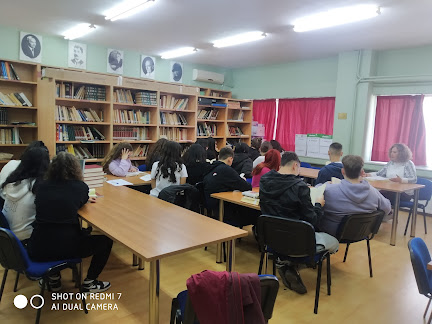 Ο τρόπος οργάνωσης της σχολικής μας βιβλιοθήκης
Η Βιβλιοθήκη έχει οργανώσει το υλικό της σύμφωνα με το Δεκαδικό Σύστημα Ταξινόμησης Dewey (Dewey Decimal Classification System
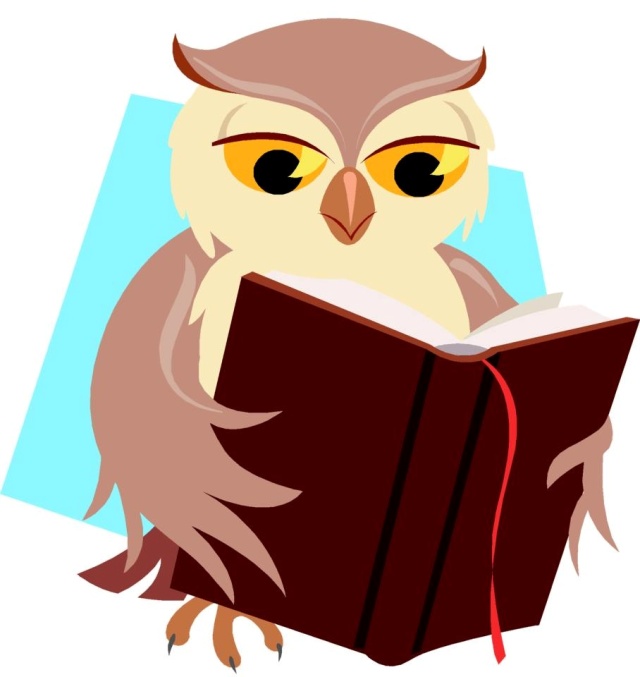 Δεκαδικό Σύστημα Ταξινόμησης  Dewey
Eίναι ένας τρόπος οργάνωσης της ανθρώπινης γνώσης  και χρησιμοποιείται από πολλές βιβλιοθήκες σε όλο τον κόσμο. 
Πήρε το όνομά του από τον  Melvil Dewey, ο οποίος επινόησε το σύστημα το 1876 για να οργανώσει τη συλλογή βιβλίων της βιβλιοθήκης του  Άμχερστ στο οποίο εργαζόταν. 
Μαζί με το Σύστημα ταξινόμησης της Βιβλιοθήκης του Κογκρέσου  είναι μακράν τα δύο επικρατέστερα συστήματα ταξινόμησης που χρησιμοποιούνται σε βιβλιοθήκες διεθνώς.
Πώς λειτουργεί;Το σύστημα συγκροτείται αρχικά από δέκα κατηγορίες
000 – Γενικά θέματα
100 – Φιλοσοφία και ψυχολογία
200 – Θρησκεία
300 – Κοινωνικές επιστήμες
400 – Γλώσσα
500 – Φυσικές επιστήμες και μαθηματικά
600 – Τεχνολογία (εφαρμοσμένες επιστήμες)
700 – Τέχνες και διασκέδαση (Καλές και διακοσμητικές τέχνες)
800 – Λογοτεχνία και ρητορική
900 – Ιστορία και γεωγραφία
Πώς λειτουργεί;
Κάθε μία από τις δέκα κατηγορίες υποδιαιρείται σε δέκα υποκατηγορίες και τελικά κάθε υποκατηγορία διαιρείται σε δέκα  κατηγορίες.
 Έτσι καταλήγουμε σε χίλιες διαφορετικές κατηγορίες!!!
 Η αριθμητική αυτή κατηγοριοποίηση / υποδιαίρεση μπορεί θεωρητικά να συνεχιστεί ιεραρχικώς επ' άπειρον.
Πώς λειτουργεί;
000 Έργα Γενικής φύσεως 
· 000 Πληροφορική
· 010 Βιβλιογραφίες / Κατάλογοι
· 020 Βιβλιοθηκονομία
· 030 Γενικές Εγκυκλοπαίδειες/ Λεξικά/ Πληροφοριακά βιβλία
· 040 Συλλογές δοκιμίων, διαλέξεων που δεν υπάγονται σε ειδικό θέμα
· 050 Περιοδικά γενικής φύσεως / Επιθεωρήσεις
· 060 Ακαδημίες / Άλλα Ιδρύματα και Επιστημονικοί Εταιρείες
· 070 Δημοσιογραφία / Τύπος
· 080 Συλλογές έργων διαφόρων θεμάτων ενοποιημένων σε ένα έργο, συλλογή, σειρά κλπ.
· 090 Σπάνια βιβλία / Χειρόγραφα
Πώς λειτουργεί;
100 Φιλοσοφία και ψυχολογία
· 110 Μεταφυσική
· 120 Μεταφυσικές θεωρίες
· 130 Κλάδοι της ψυχολογίας
· 140 Φιλοσοφικά συστήματα
· 150 Ψυχολογία
· 160 Λογική
· 170 Ηθική
· 180 Ανατολική και αρχαία φιλοσοφία
· 190 Νεότερη φιλοσοφία
Πώς λειτουργεί;
200 Θρησκεία
· 210 Φιλοσοφία και θεωρία θρησκείας
· 220 Βίβλος
· 230 Δογματική θεολογία
· 240 Πρακτική θεολογία
· 250 Ποιμαντορική θεολογία
· 260 Εκκλησιαστική θεολογία
· 270 Ιστορία των Χριστιανικών Εκκλησιών
· 280 Χριστιανικές Εκκλησίες και Αιρέσεις
· 290 Άλλες θρησκείες
Πώς λειτουργεί;
300 Κοινωνικές επιστήμες
· 310 Στατιστική
· 320 Πολιτικές Επιστήμες
· 330 Οικονομικές Επιστήμες
· 340 Δίκαιο
· 350 Δημοσία Διοίκηση
· 360 Κοινωνική Πρόνοια
· 370 Εκπαίδευση
· 380 Εμπόριο
· 390 Ήθη και έθιμα
Πώς λειτουργεί;
400 Γλώσσα[]
· 410 Συγκριτική φιλολογία
· 420 Αγγλική γλώσσα
· 430 Γερμανική γλώσσα
· 440 Γαλλική γλώσσα
· 450 Ιταλική γλώσσα
· 460 Ισπανική και Πορτογαλική γλώσσα
· 470 Λατινική γλώσσα
· 480 Ελληνική γλώσσα
· 490 Άλλες Γλώσσες
Πώς λειτουργεί;
500 Μαθηματικά / Φυσικές επιστήμες[]
· 510 Μαθηματικά
· 520 Αστρονομία
· 530 Φυσική
· 540 Χημεία/ Ορυκτολογία / Κρυσταλλογραφία
· 550 Γεωλογία
· 560 Παλαιοντολογία
· 570 Βιολογία
· 580 Βοτανική
· 590 Ζωολογία
Πώς λειτουργεί;
600 Εφαρμοσμένες επιστήμες / Ιατρική / Τεχνολογία[
· 610 Ιατρική
· 620 Μηχανική
· 630 Γεωργία
· 640 Οικιακή Οικονομία
· 650 Επιχειρήσεις και μέθοδοι επιχειρήσεων
· 660 Βιομηχανική χημεία
· 670 Μεταποίηση (βιομηχανικοί κλάδοι και προϊόντα αυτών)
· 680 Διάφορες βιομηχανίες
· 690 Δομικές κατασκευές
Πώς λειτουργεί;
700 Καλές τέχνες / Ψυχαγωγία / Αθλητισμός[
· 710 Αρχιτεκτονική του τοπίου
· 720 Αρχιτεκτονική
· 730 Γλυπτική
· 740 Σχέδιο / Διακοσμητική τέχνη
· 750 Ζωγραφική
· 760 Χαρακτική
· 770 Φωτογραφία
· 780 Μουσική
· 790 Ψυχαγωγία / Αθλητισμός
Πώς λειτουργεί;
800 Λογοτεχνία και ρητορική
· 810 Αμερικανική λογοτεχνία
· 820 Αγγλική λογοτεχνία
· 830 Γερμανική λογοτεχνία
· 840 Γαλλική λογοτεχνία
· 850 Ιταλική λογοτεχνία
· 860 Ισπανική και Πορτογαλική λογοτεχνία
· 870 Λατινική λογοτεχνία
· 880 Ελληνική λογοτεχνία
· 890 Λογοτεχνία άλλων γλωσσών
Πώς λειτουργεί;
900 Γεωγραφία / Βιογραφία / Ιστορία
· 910 Γεωγραφία / Ταξίδια
· 920 Βιογραφίες
· 930 Αρχαία παγκόσμιος ιστορία
· 940 Ευρωπαϊκή ιστορία
· 950 Ιστορία της Ασίας
· 960 Ιστορία της Αφρικής
· 970 Ιστορία της Β. Αμερικής
· 980 Ιστορία της Ν. Αμερικής
· 990 Ιστορία της Ωκεανίας και των Πολικών περιοχών
Πώς λειτουργεί;
Κωδικοποίηση εκτός DEWEY
ΕΠΖ – ΕΛΛΗΝΙΚΗ ΠΕΖΟΓΡΑΦΙΑ
ΕΠΟ - ΕΛΛΗΝΙΚΗ ΠΟΙΗΣΗ
ΕΘΕ - ΕΛΛΗΝΙΚΟ ΘΕΑΤΡΟ
ΞΠΖ - ΞΕΝΗ ΠΕΖΟΓΡΑΦΙΑ
ΞΠΟ - ΞΕΝΗ ΠΟΙΗΣΗ
ΞΘΕ – ΞΕΝΟ ΘΕΑΤΡΟ
Πώς λειτουργεί;
Ας πάρουμε ως παράδειγμα το βιβλίο του Albin Lesky, Ιστορία της Αρχαίας Ελληνικής Λογοτεχνίας.
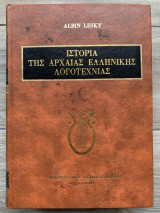 Πώς λειτουργεί;
Ανήκει στην Κατηγορία Λογοτεχνία , οπότε έλαβε τον αριθμό 
800
Ανήκει στην υποκατηγορία Ελληνική Λογοτεχνία, οπότε έλαβε τον ταξινομικό αριθμό
880
Κάτω από τον ταξινομικό αριθμό τοποθετήθηκαν τα 3 πρώτα γράμματα του ονόματος του συγγραφέα
LES
Επομένως, για την τοποθέτηση στο ράφι το συγκεκριμένο βιβλίο καταχωρήθηκε ως
800.880 LES
Πώς λειτουργεί;
Ας πάρουμε ως παράδειγμα το βιβλίο του Στράτη Μυριβήλη, 
     «Η δασκάλα με τα χρυσά μάτια».
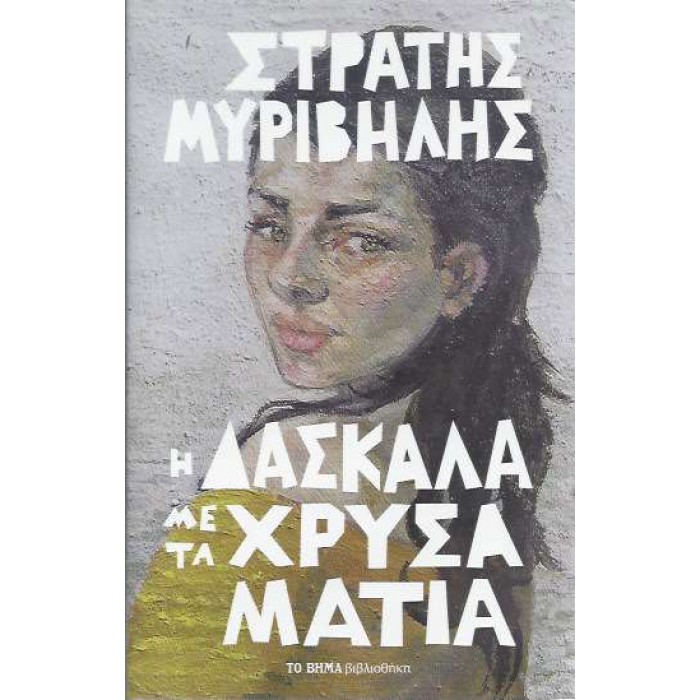 Πώς λειτουργεί;
Η καταχώρηση εκτός Dewey έχει ως εξής:
Ανήκει στην ελληνική πεζογραφία, οπότε καταχωρήθηκε ως
 ΕΠΖ
Κάτω από την κατηγορία τοποθετούνται τα 3 πρώτα γράμματα του ονόματος του συγγραφέα
ΜΥΡ
Επομένως, καταχωρήθηκε ως ΕΠΖ
         ΜΥΡ
Ηλεκτρονική καταχώριση
Για την ηλεκτρονική καταχώριση των βιβλίων ιδιαίτερα σημαντικός είναι ο αριθμός ISBN.
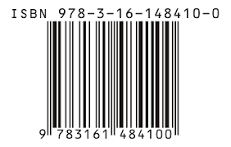 Τί είναι ο αριθμός ISBN;
Ο πρότυπος αυτός αριθμός αποδίδεται στα βιβλία και συγκεκριμένα στις μονογραφίες.
 Κάθε αριθμός ISBN είναι μοναδικός για κάθε μονογραφία και αποτελεί την ταυτότητα της στο χώρο της παγκόσμιας αγοράς του βιβλίου.
 Από την 1η Ιανουαρίου του 2007 η βιομηχανία του βιβλίου παγκοσμίως πρέπει να χρησιμοποιεί το 13-ψήφιο ISBN.
Υπεύθυνοι Καθηγητές
Μοσχά Μαρία

Δόγκα Αγόρω
Κουλιούμπα Παρασκευή
Αποστολάκης Αθανάσιος
Θεολόγου Βίκτωρ

Τζίκα Μαρία
Σιώκη Φωτεινή